استكشف القيمة المنزلية
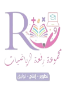 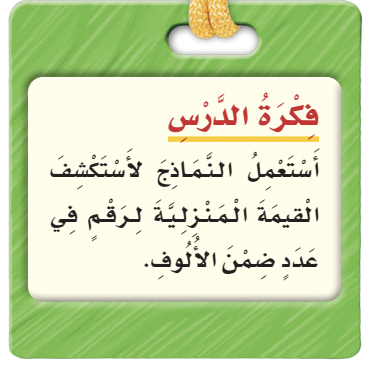 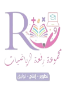 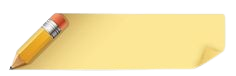 الكتاب صفحة ١٨
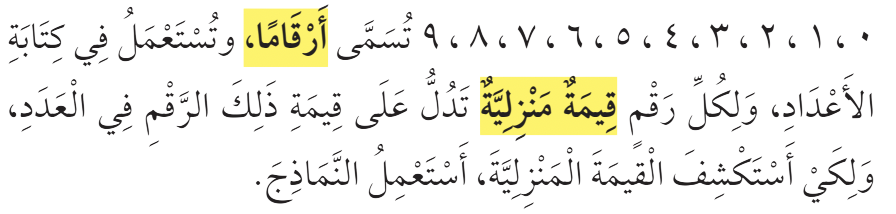 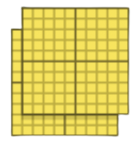 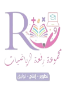 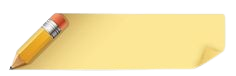 الكتاب صفحة ١٨
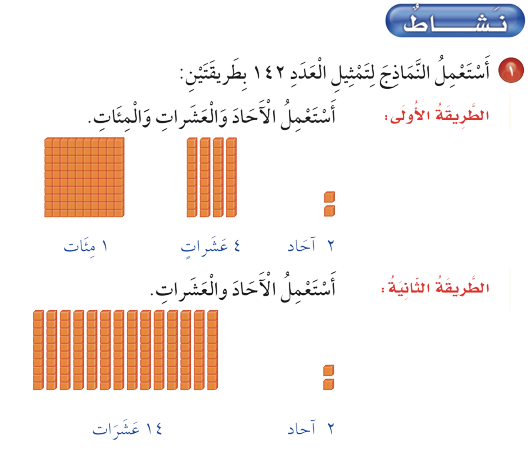 https://apps.mathlearningcenter.org/number-pieces/
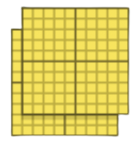 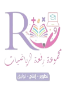 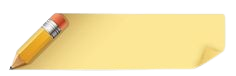 الكتاب صفحة ١٩
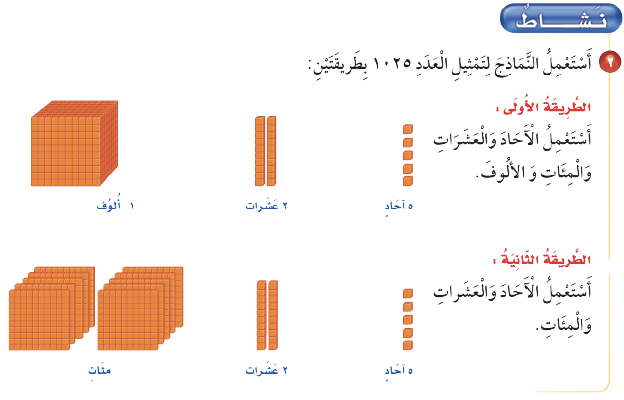 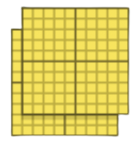 ١٠
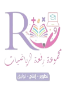 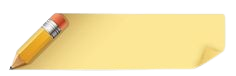 الكتاب صفحة ١٩
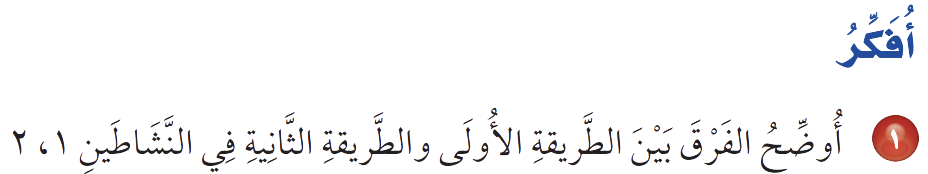 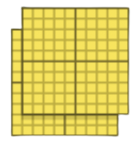 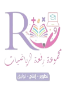 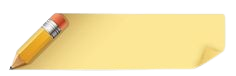 الكتاب صفحة ١٩
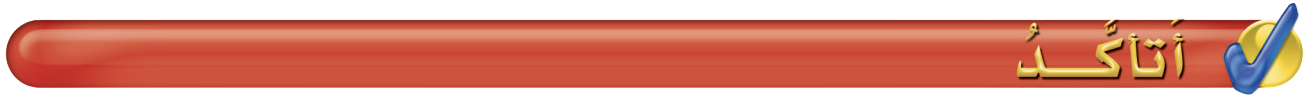 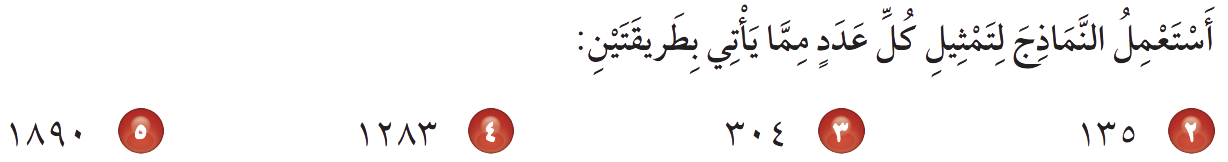 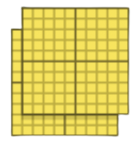 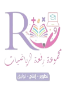 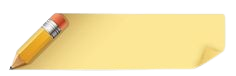 الكتاب صفحة ١٩
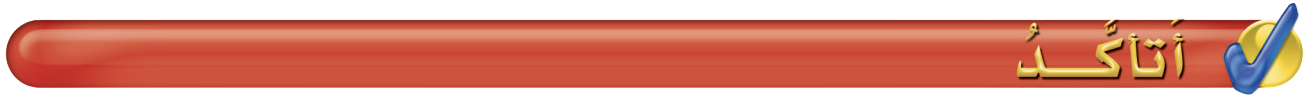 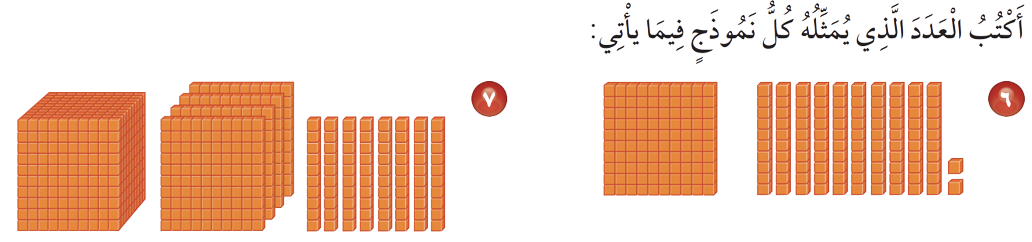 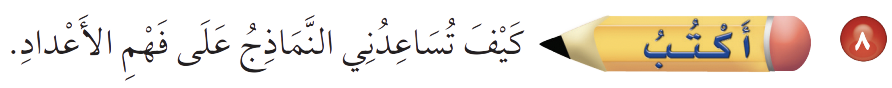 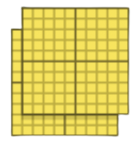 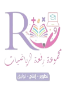